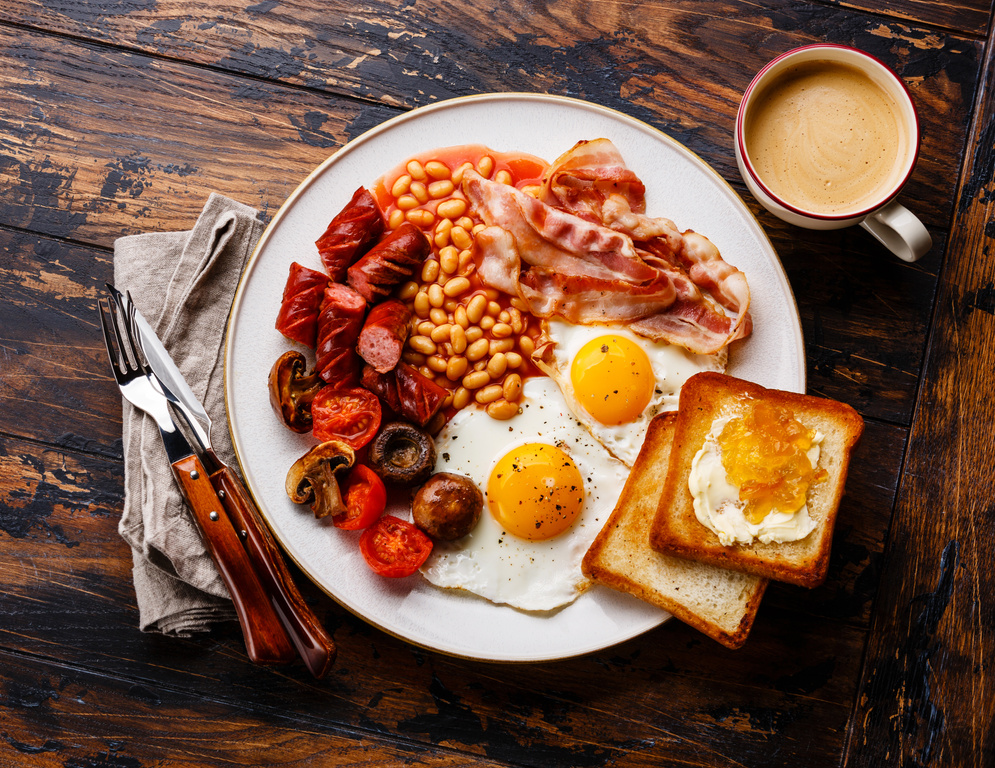 Hull CFO Activity Hub
*If you ever need a cuppa or a chat, pop in and speak to your support worker.
*Drop in Session available for
 1-2-1 Support. Please contact your support worker. 

Reception contact number: 07570 245 620
9:30am -4pm
Monday – Friday

CFO Activity Hub, 55 Savillle street, Norwich house, hull, HU1 3EA
CFO Evolution – July WK1
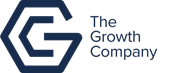 Self: Activities that work on the individual
Relationships: Activities that work with peers/families/friends
This programme is delivered by HMPPS CFO
Society: Activities contributing to the community outside of the CFO Activity Hub
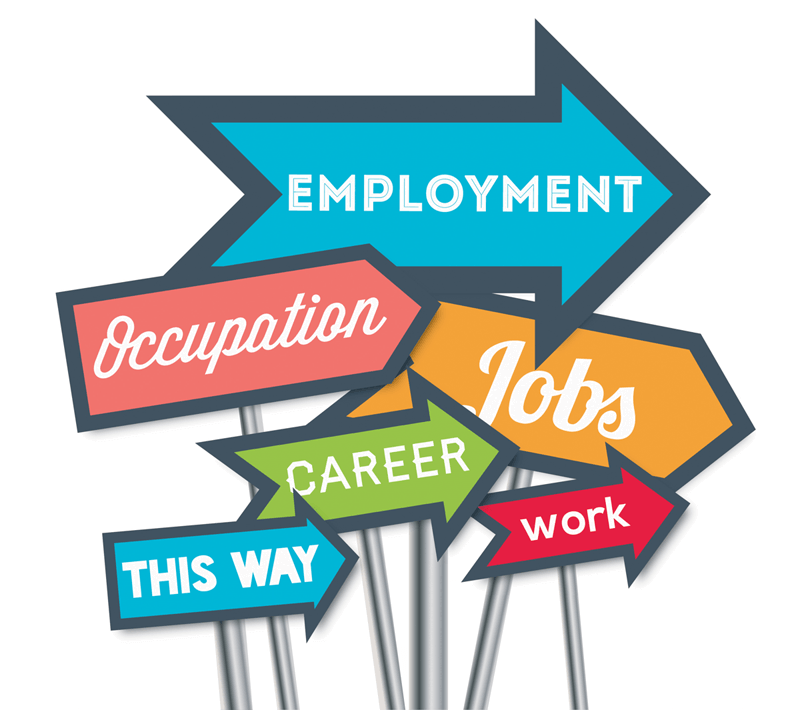 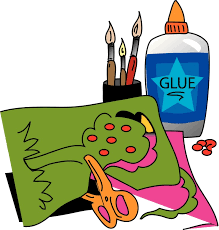 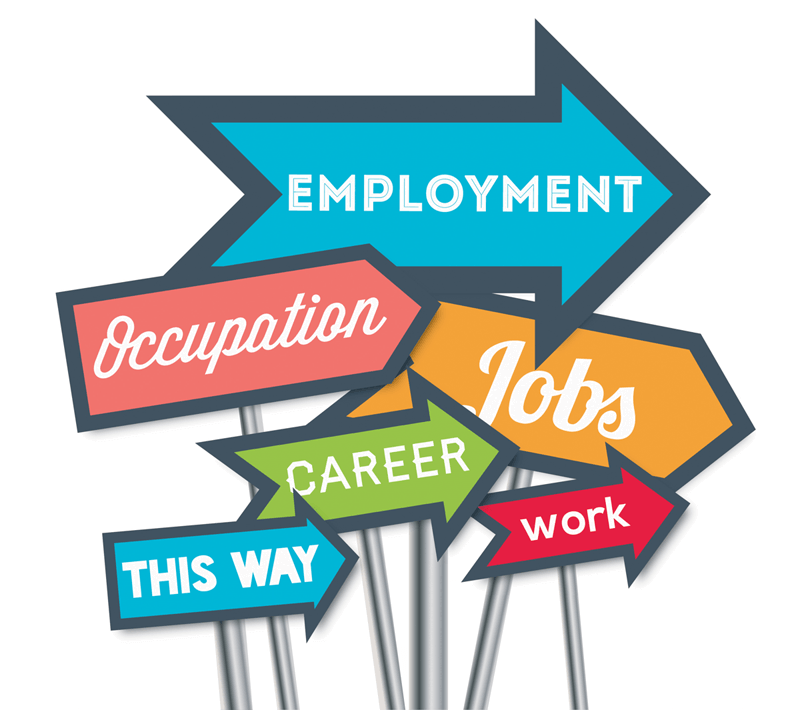 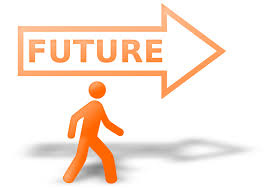 Hull CFO Activity Hub
*If you ever need a cuppa or a chat, pop in and speak to your support worker.
*Drop in Session available for
 1-2-1 Support. Please contact your support worker. 

Reception contact number: 07570 245 620
9:30am -4pm
Monday – Friday

CFO Activity Hub, 55 Savillle street, Norwich house, hull, HU1 3EA
CFO Evolution – July WK2
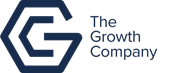 Self: Activities that work on the individual
Relationships: Activities that work with peers/families/friends
This programme is delivered by HMPPS CFO
Society: Activities contributing to the community outside of the CFO Activity Hub
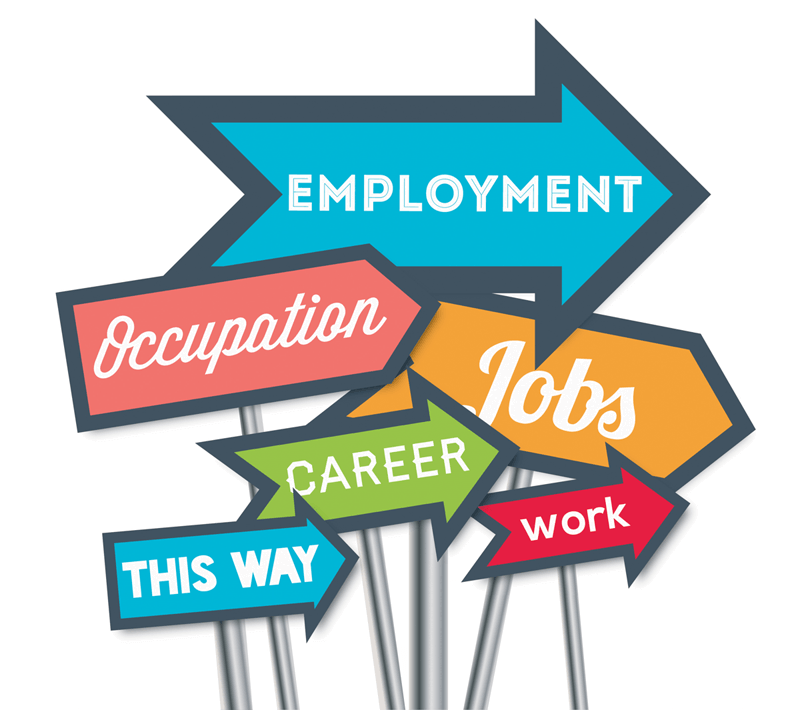 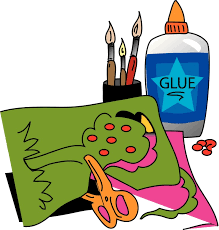 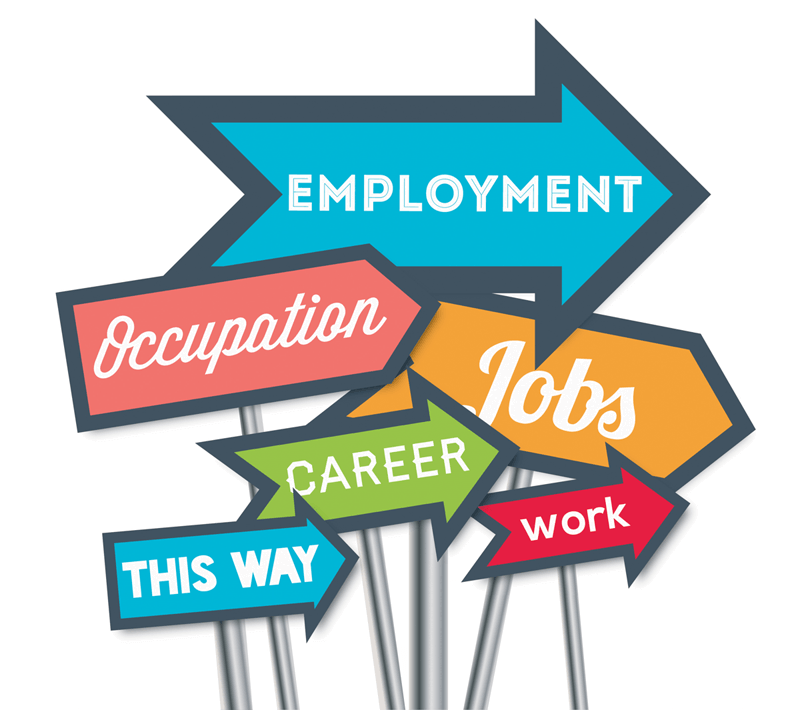 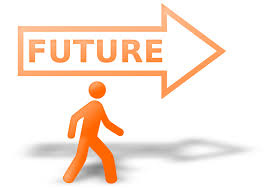 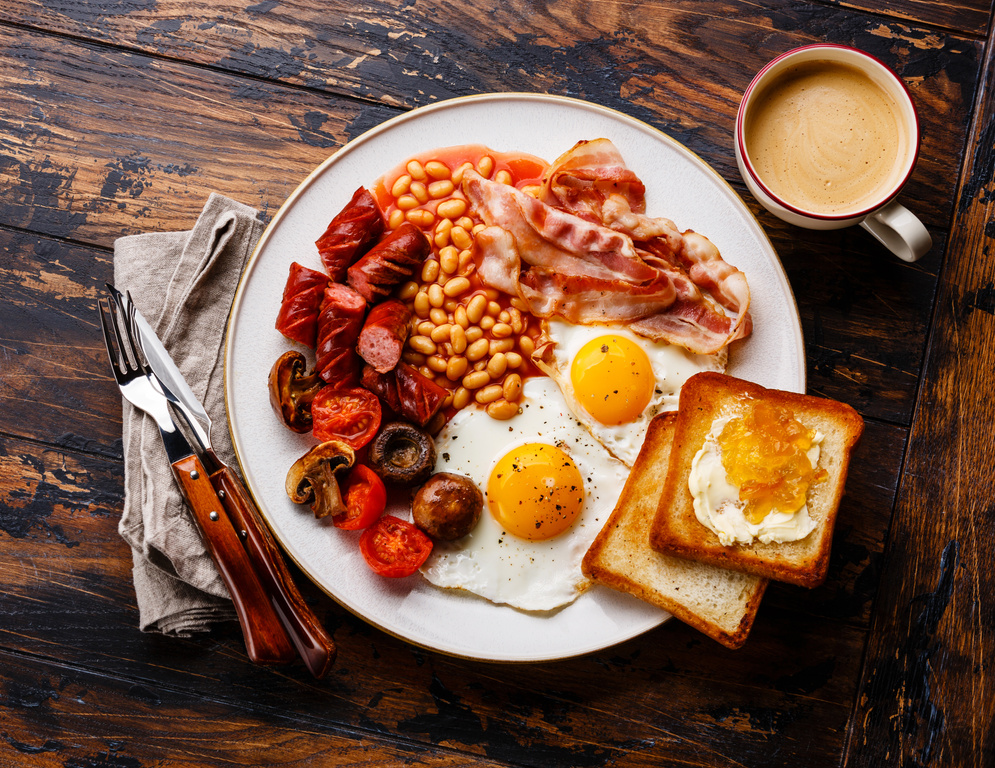 Hull CFO Activity Hub
*If you ever need a cuppa or a chat, pop in and speak to your support worker.
*Drop in Session available for
 1-2-1 Support. Please contact your support worker. 

Reception contact number: 07570 245 620
9:30am -4pm
Monday – Friday

CFO Activity Hub, 55 Savillle street, Norwich house, hull, HU1 3EA
CFO Evolution – July WK3
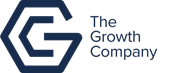 Self: Activities that work on the individual
Relationships: Activities that work with peers/families/friends
This programme is delivered by HMPPS CFO
Society: Activities contributing to the community outside of the CFO Activity Hub
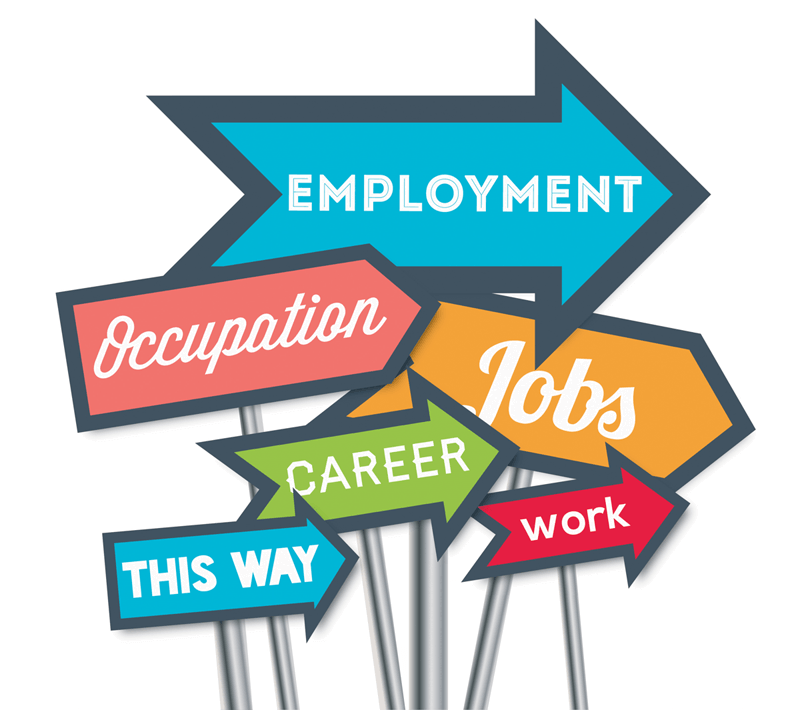 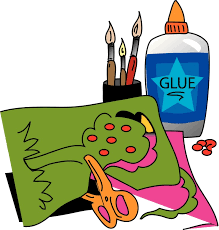 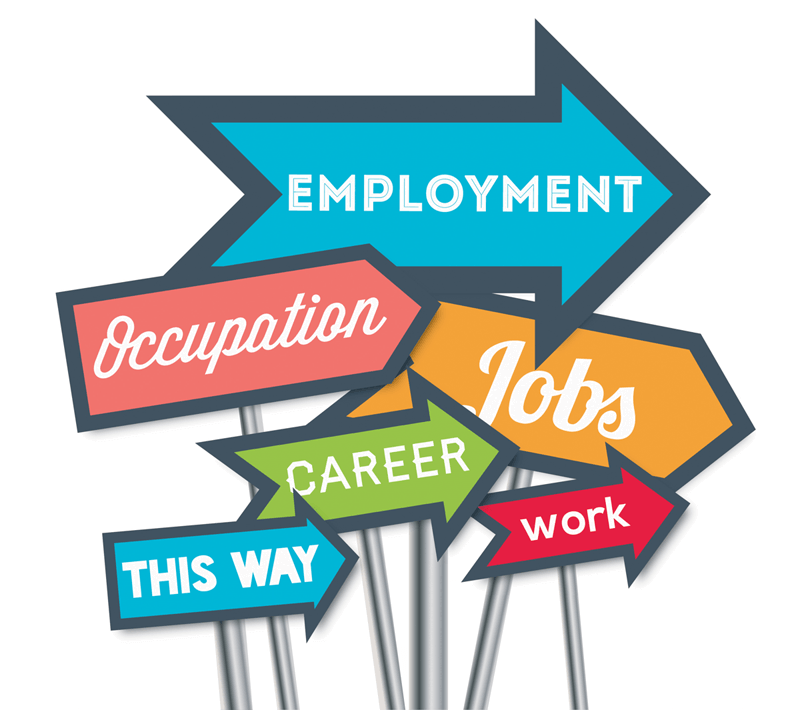 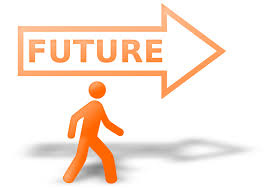 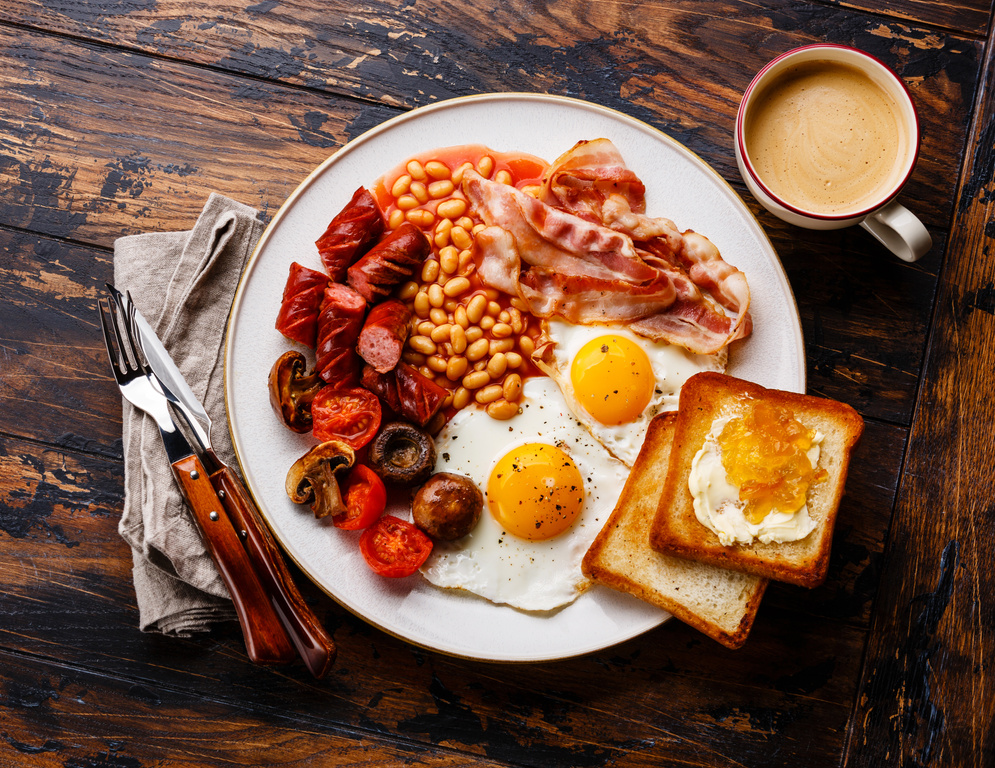 Hull CFO Activity Hub
*If you ever need a cuppa or a chat, pop in and speak to your support worker.
*Drop in Session available for
 1-2-1 Support. Please contact your support worker. 

Reception contact number: 07570 245 620
9:30am -4pm
Monday – Friday

CFO Activity Hub, 55 Savillle street, Norwich house, hull, HU1 3EA
CFO Evolution – July WK4
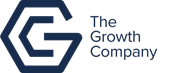 Self: Activities that work on the individual
Relationships: Activities that work with peers/families/friends
This programme is delivered by HMPPS CFO
Society: Activities contributing to the community outside of the CFO Activity Hub
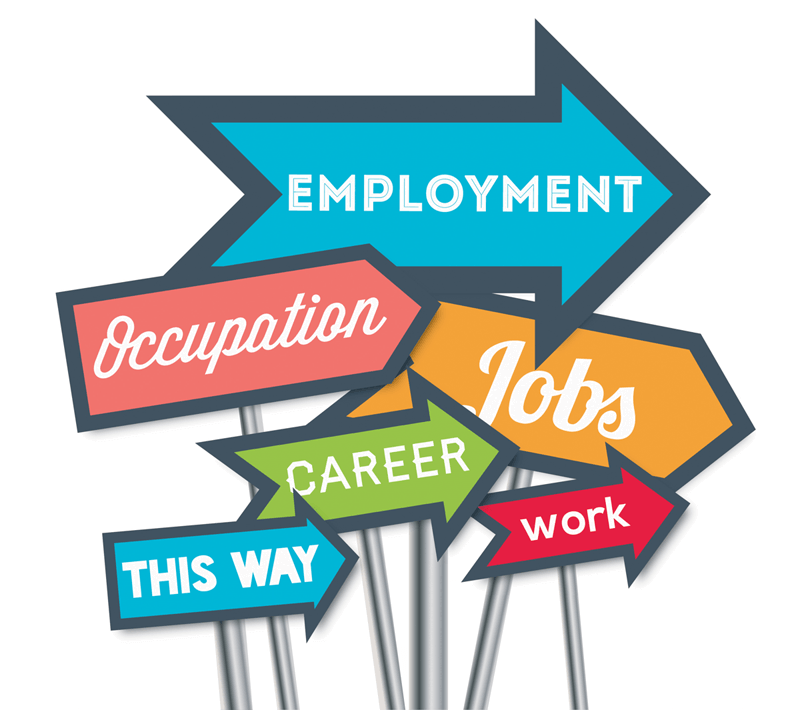 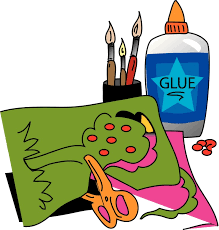 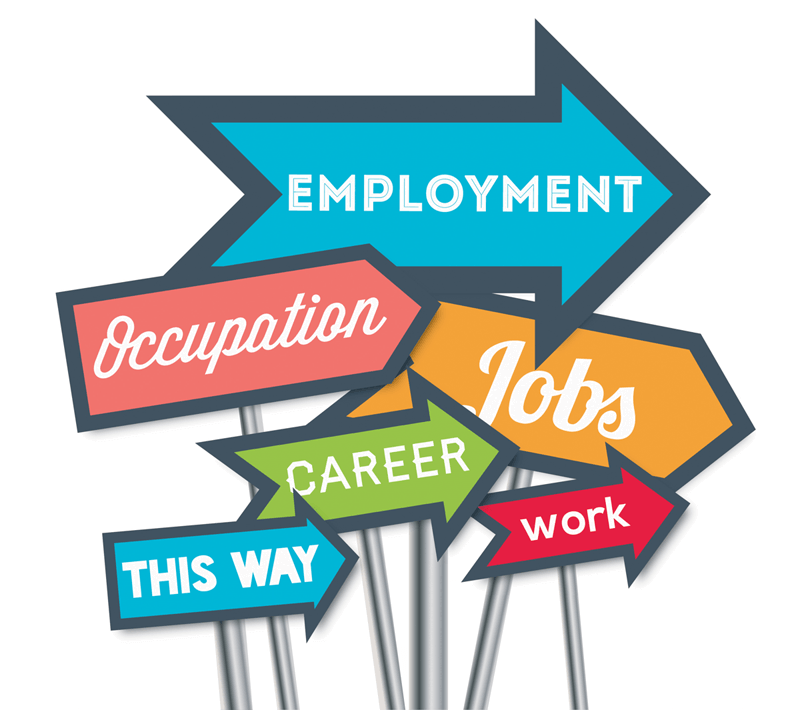 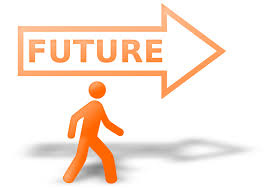 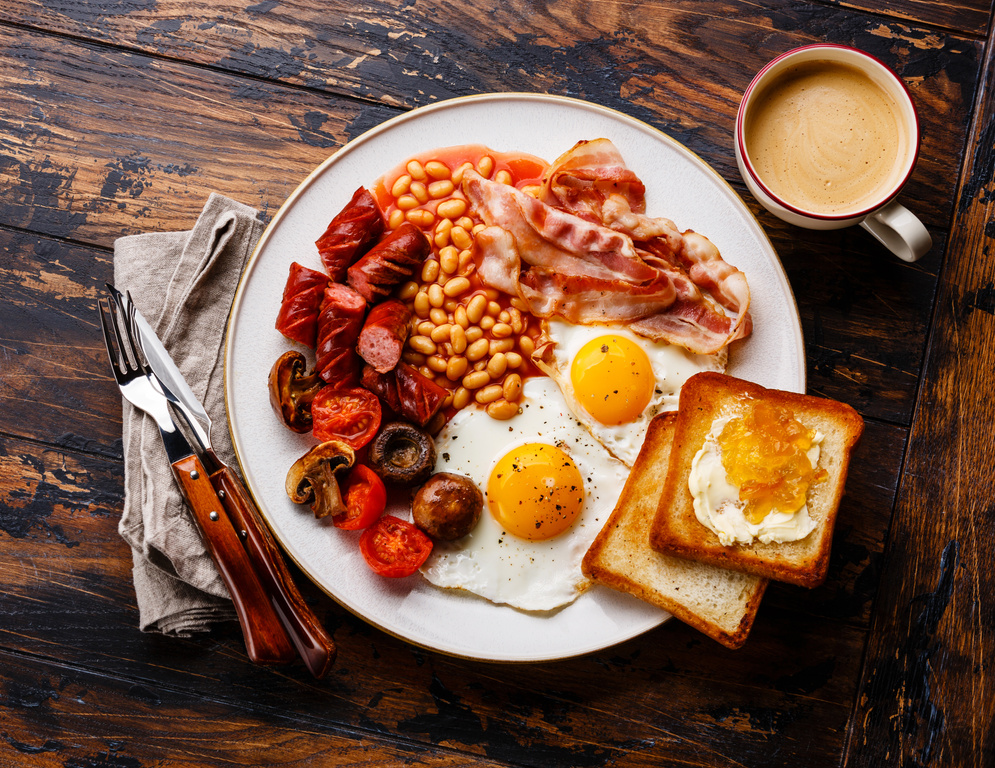 Hull CFO Activity Hub
*If you ever need a cuppa or a chat, pop in and speak to your support worker.
*Drop in Session available for
 1-2-1 Support. Please contact your support worker. 

Reception contact number: 07570 245 620
9:30am -4pm
Monday – Friday

CFO Activity Hub, 55 Savillle street, Norwich house, hull, HU1 3EA
CFO Evolution – July WK5
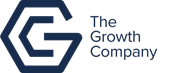 Self: Activities that work on the individual
Relationships: Activities that work with peers/families/friends
This programme is delivered by HMPPS CFO
Society: Activities contributing to the community outside of the CFO Activity Hub
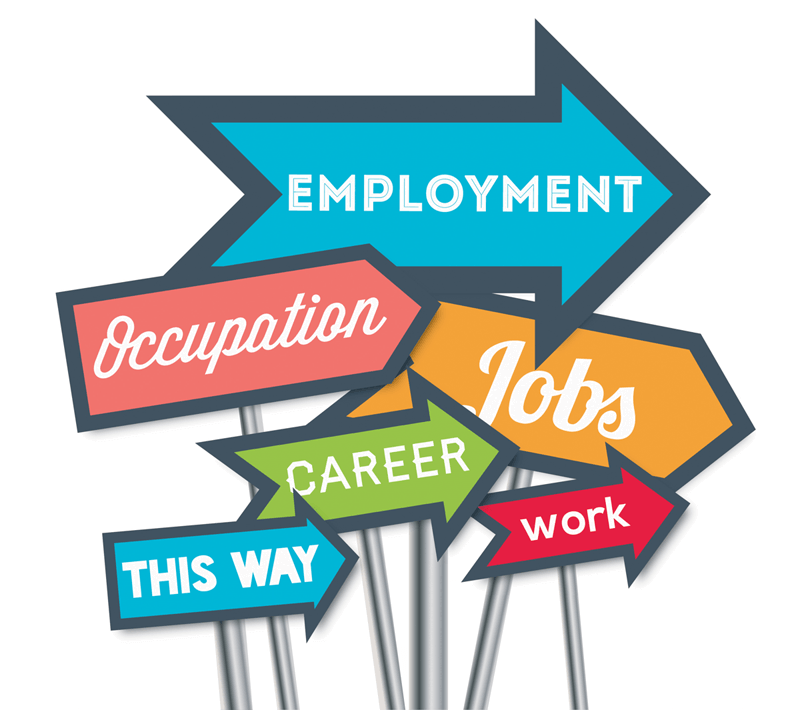 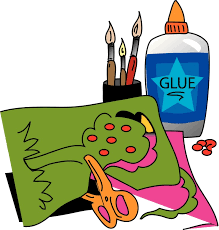 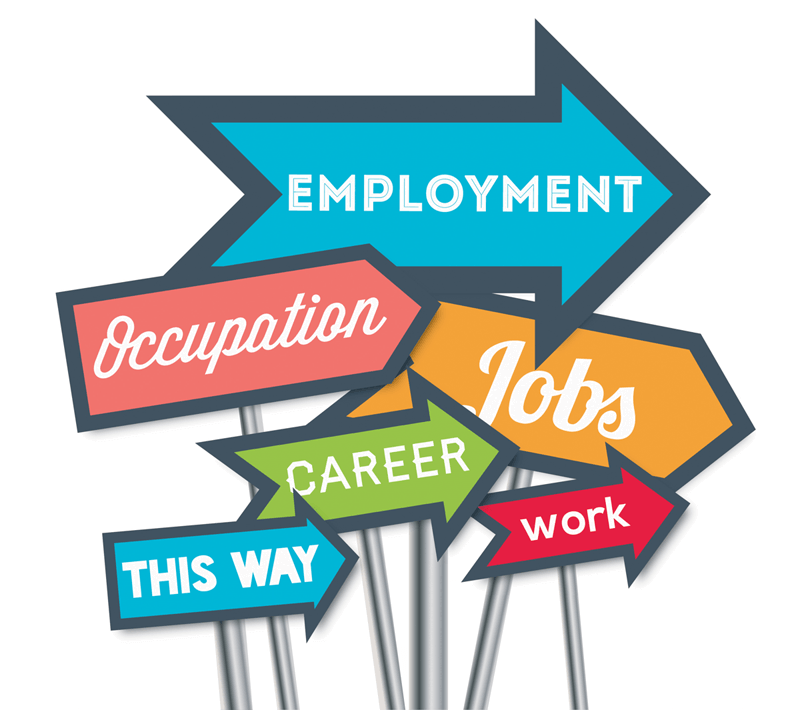 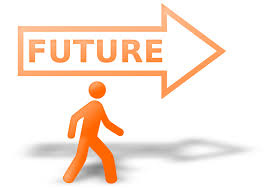